Figure 1 Life cycle of scientific discoveries. The overall cycle is broken down into five different steps. After ...
Brief Bioinform, Volume 14, Issue 4, July 2013, Pages 391–401, https://doi.org/10.1093/bib/bbs078
The content of this slide may be subject to copyright: please see the slide notes for details.
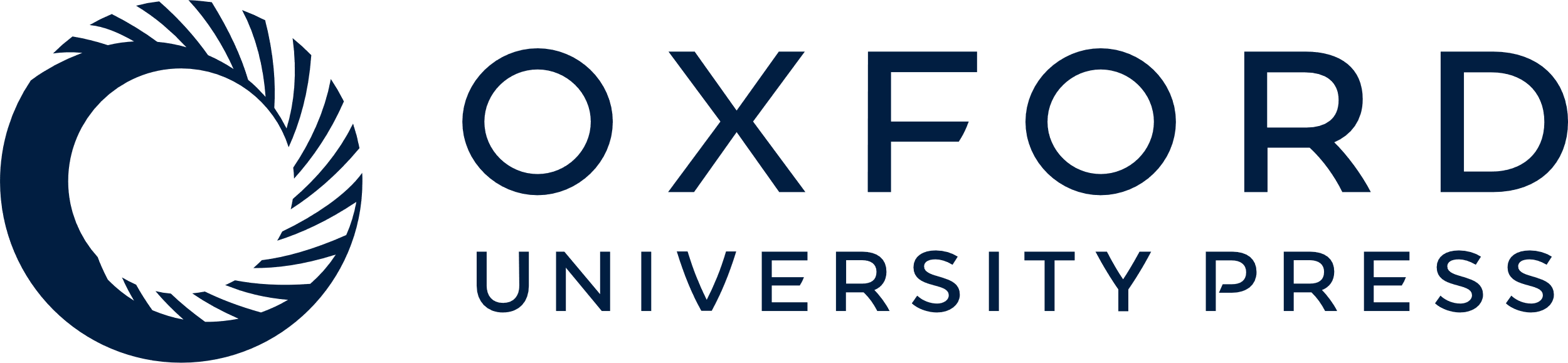 [Speaker Notes: Figure 1 Life cycle of scientific discoveries. The overall cycle is broken down into five different steps. After completion of all steps according to the reproducible guidelines (Table 1), the results would rapidly lead to confirmed (or discarded) discoveries. The confirmed discoveries would then be translated into new knowledge and data supporting novel studies.


Unless provided in the caption above, the following copyright applies to the content of this slide: © The Author 2012. Published by Oxford University Press.This is an Open Access article distributed under the terms of the Creative Commons Attribution Non-Commercial License (http://creativecommons.org/licenses/by-nc/3.0/), which permits unrestricted non-commercial use, distribution, and reproduction in any medium, provided the original work is properly cited.]